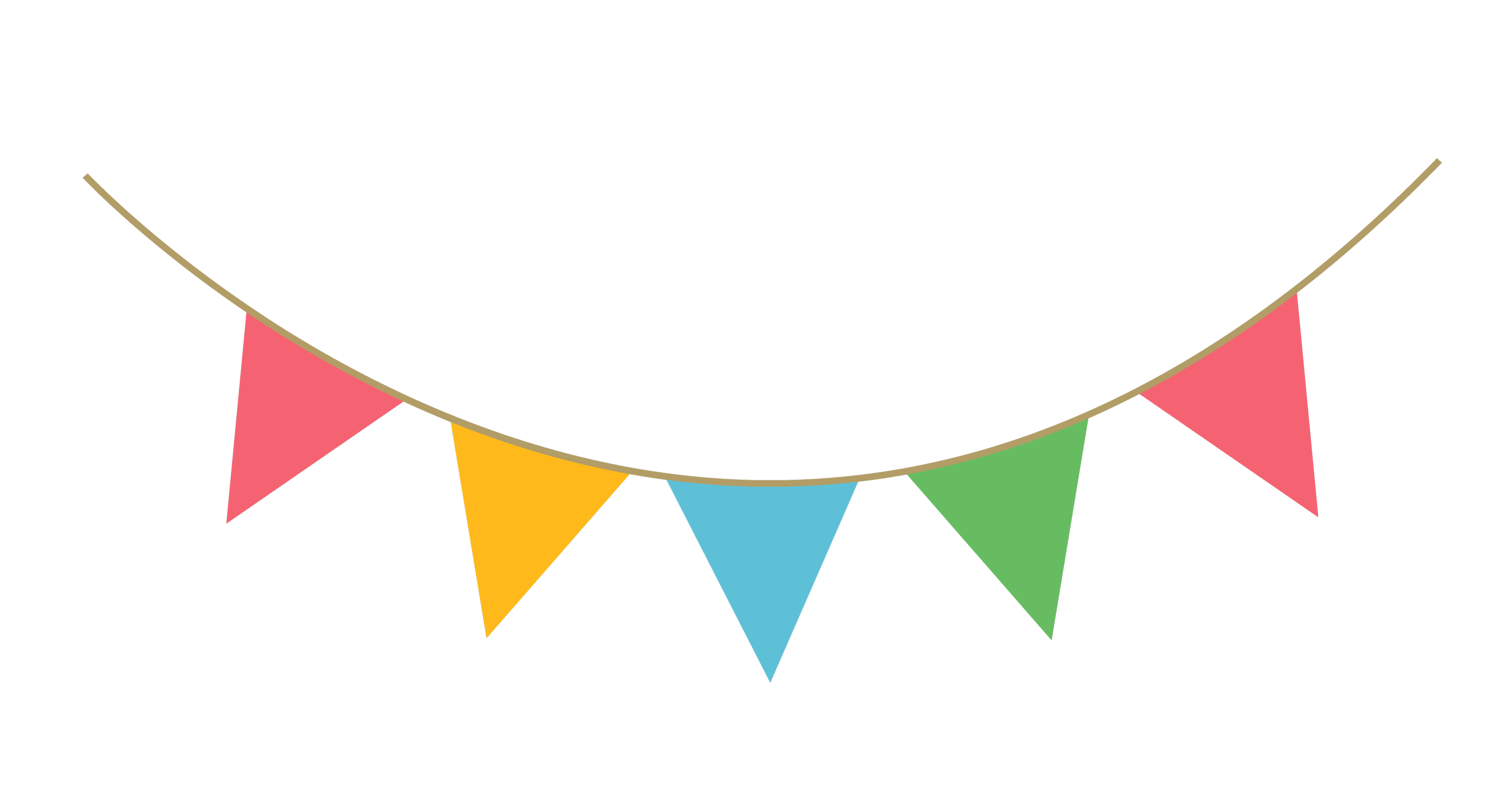 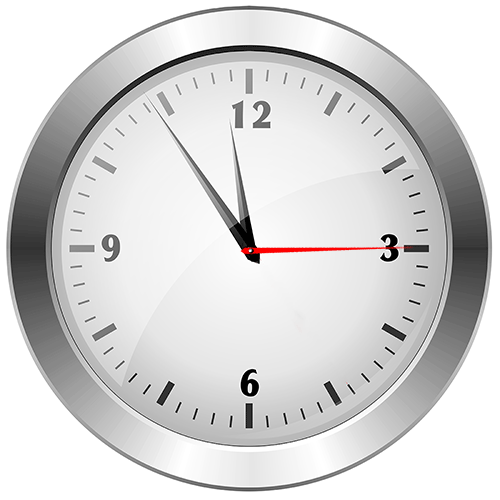 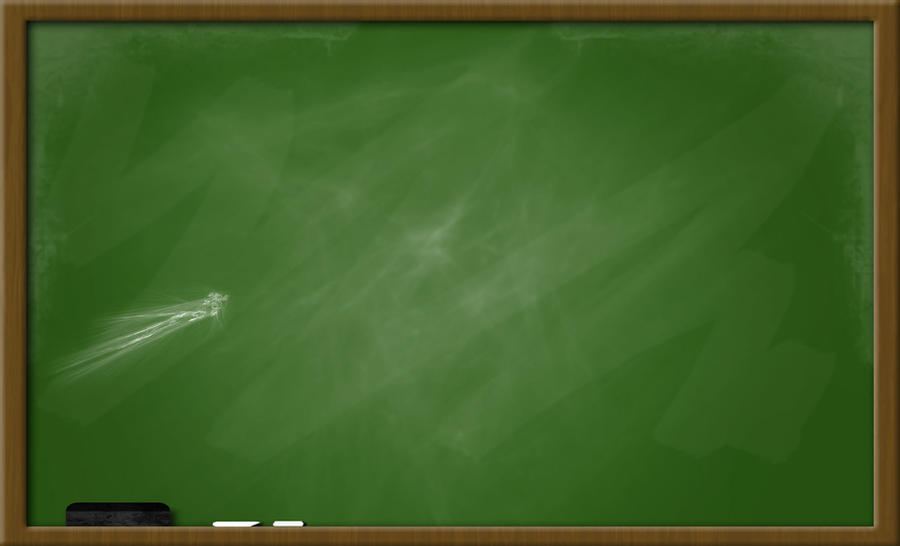 موضوع الدرس: استقصاء حل المسألة
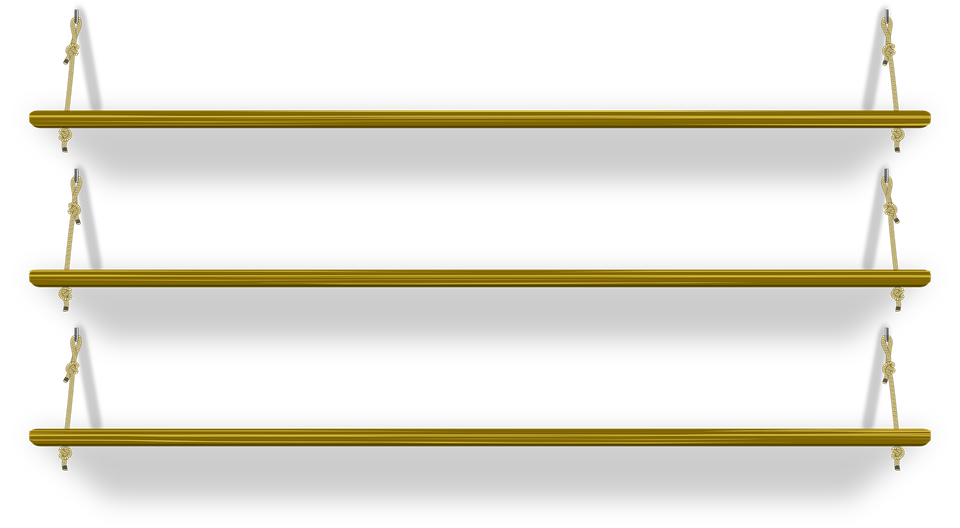 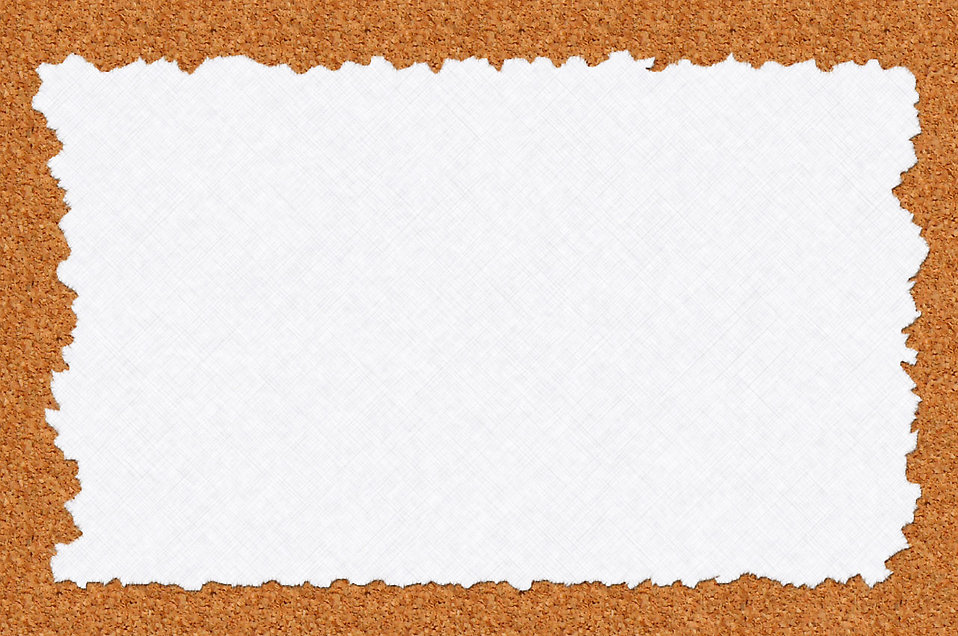 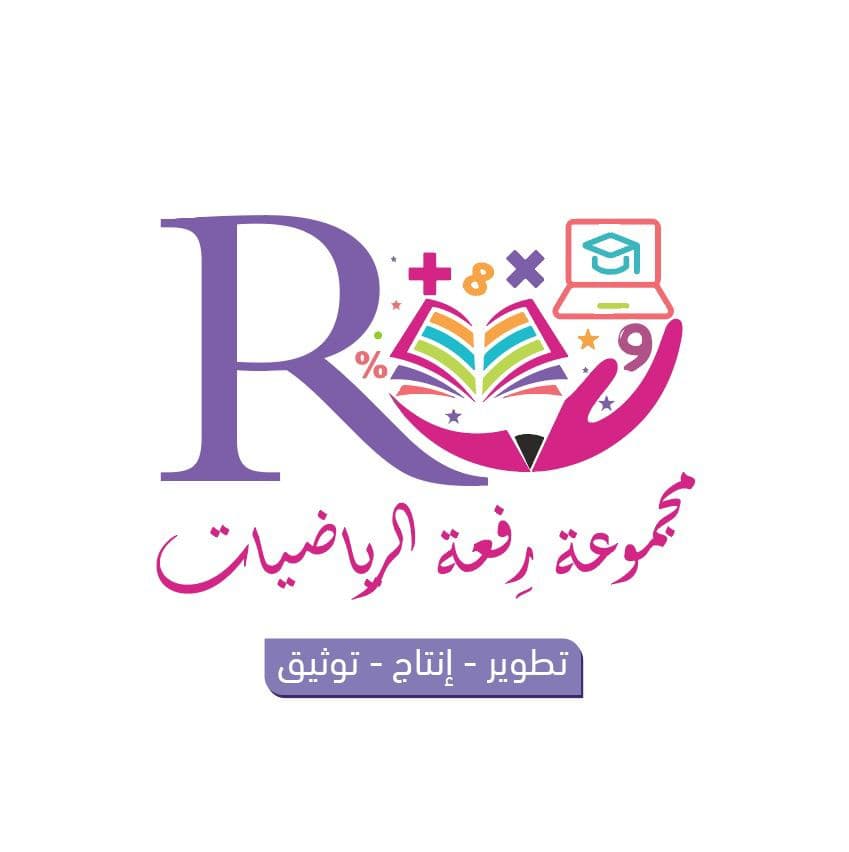 أهداف الدرس
المفردات
تمهيد
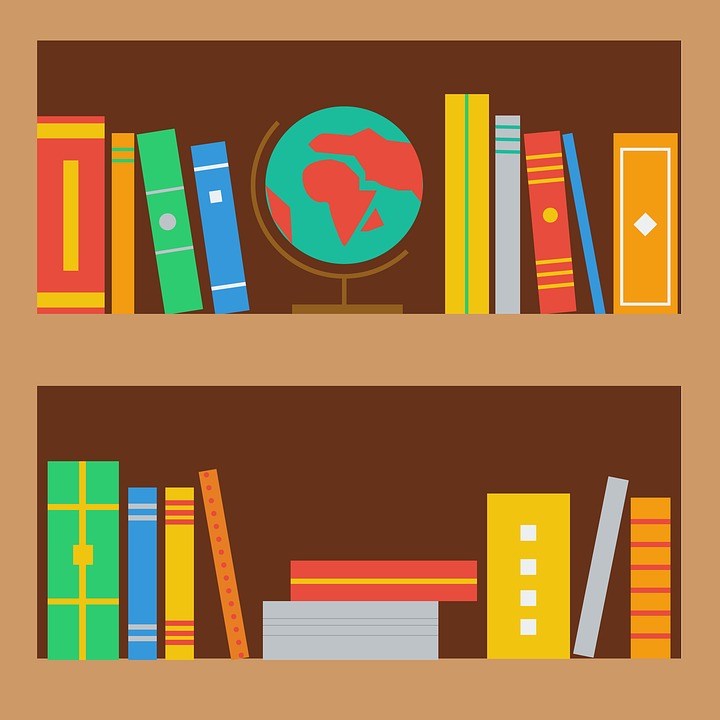 نشاط تفاعلي
تدريبات
أمثلة
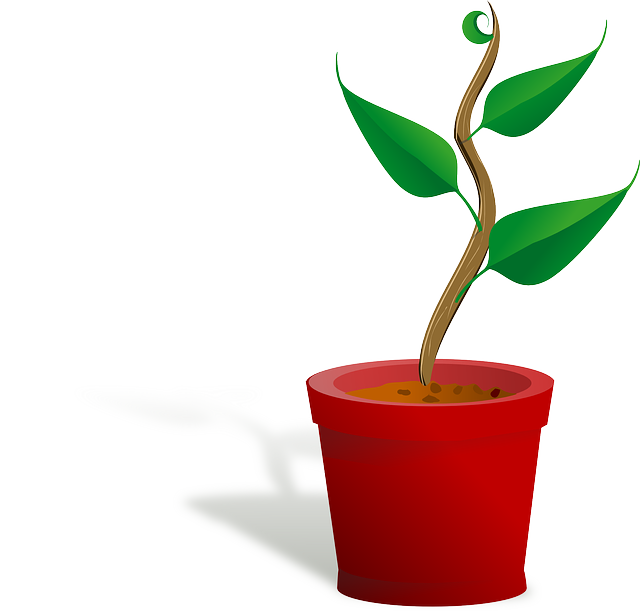 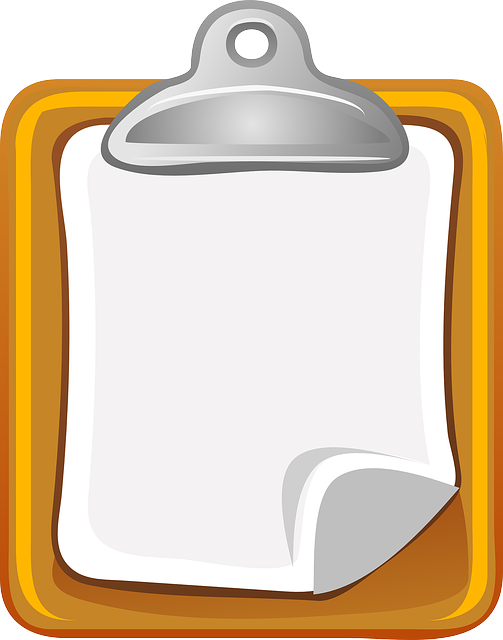 سجل الحضور
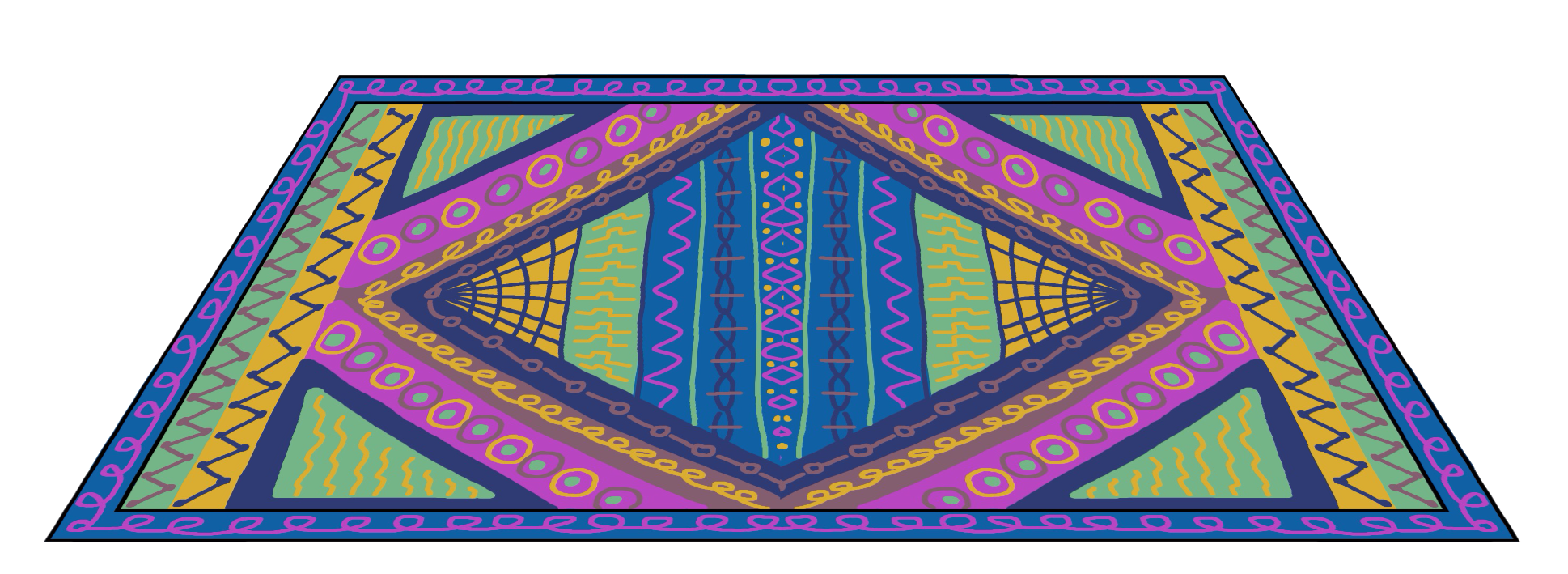 1
صفحة 243
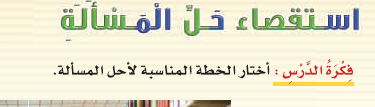 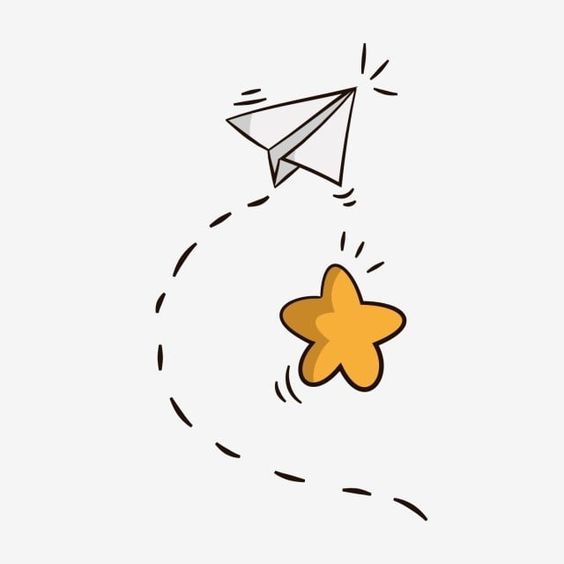 صفحة 244
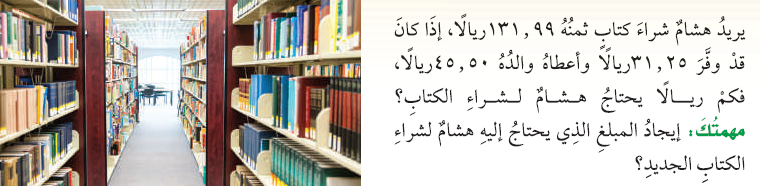 صفحة 245
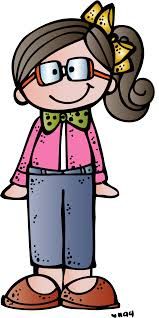 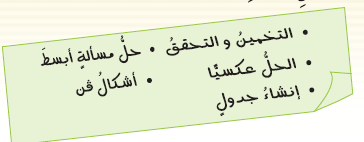 صفحة 246
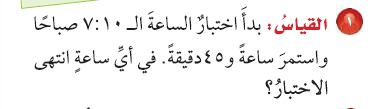 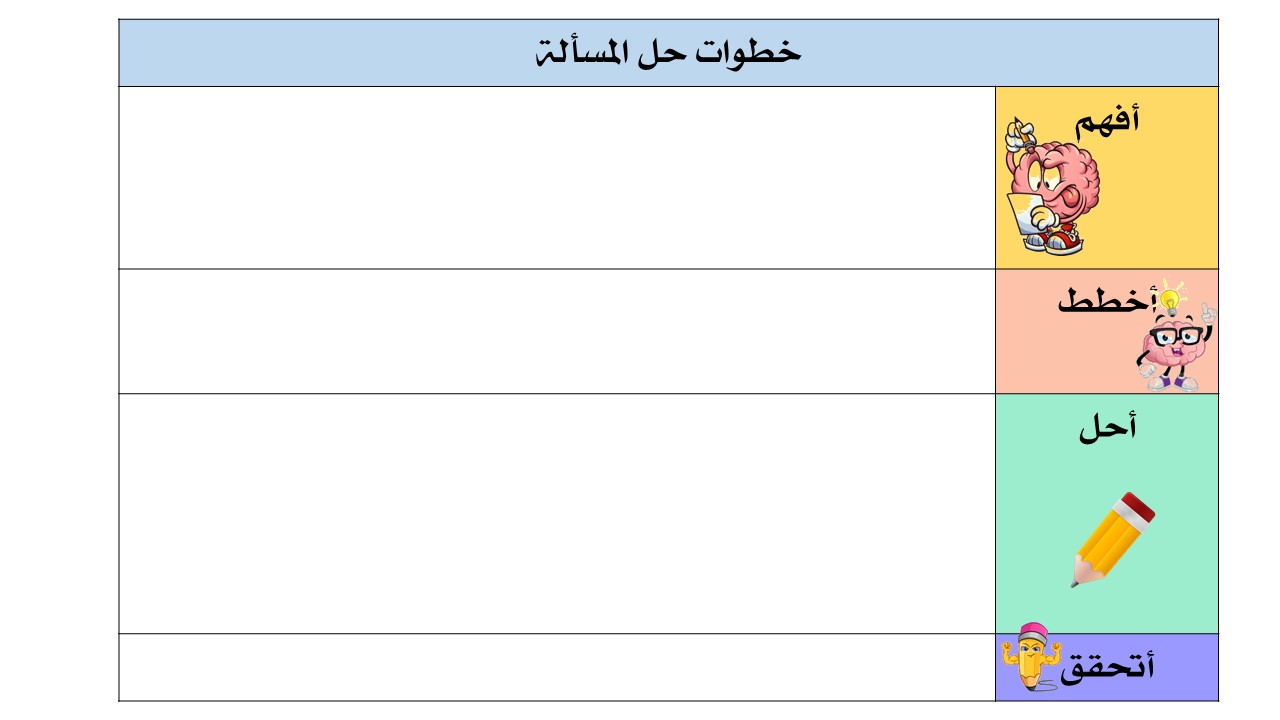 صفحة 247
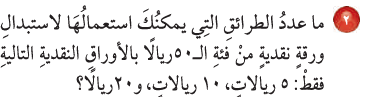 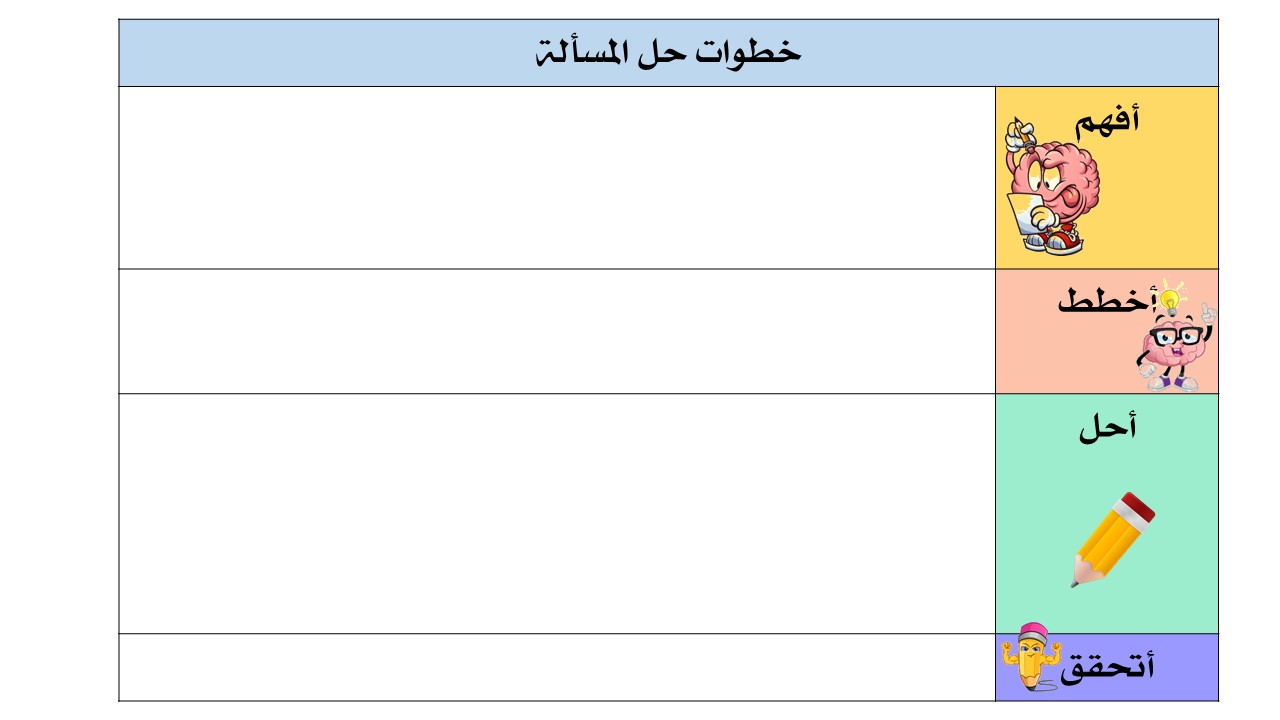 صفحة 248
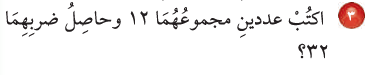 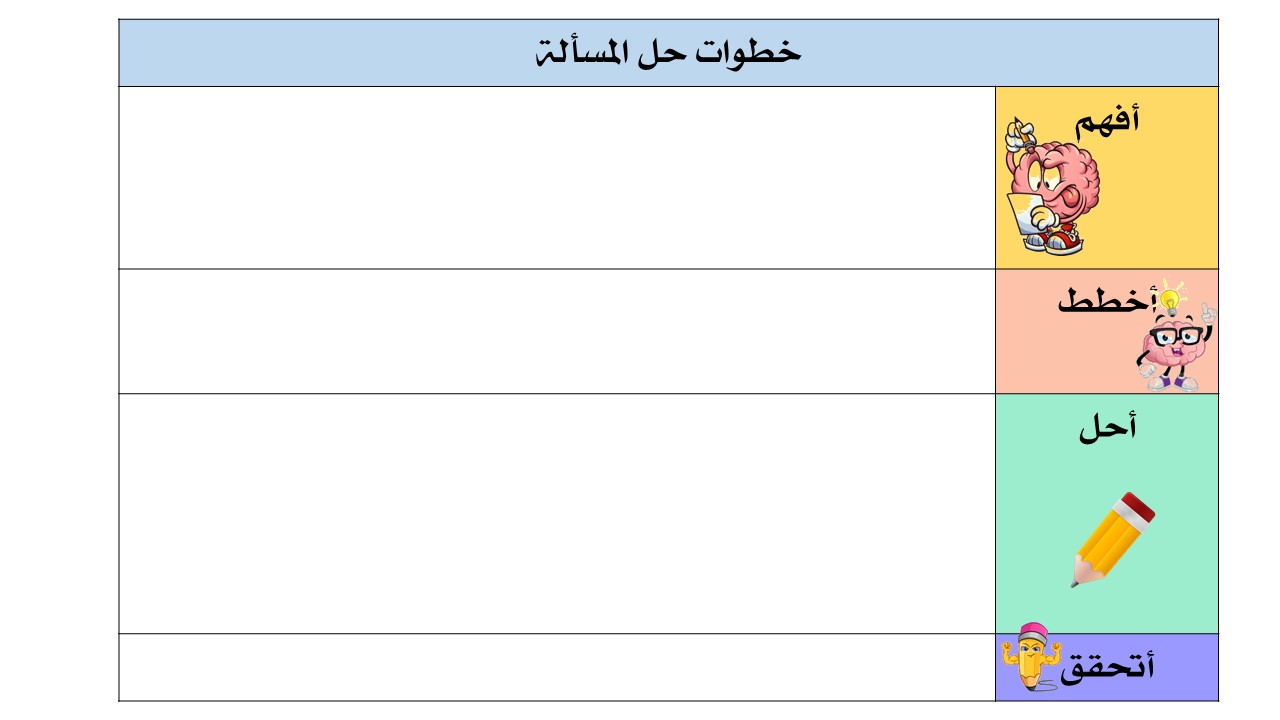 صفحة 249
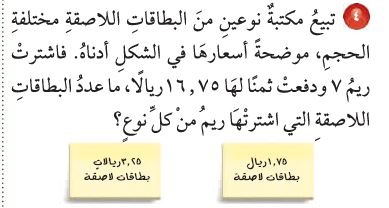 صفحة 250
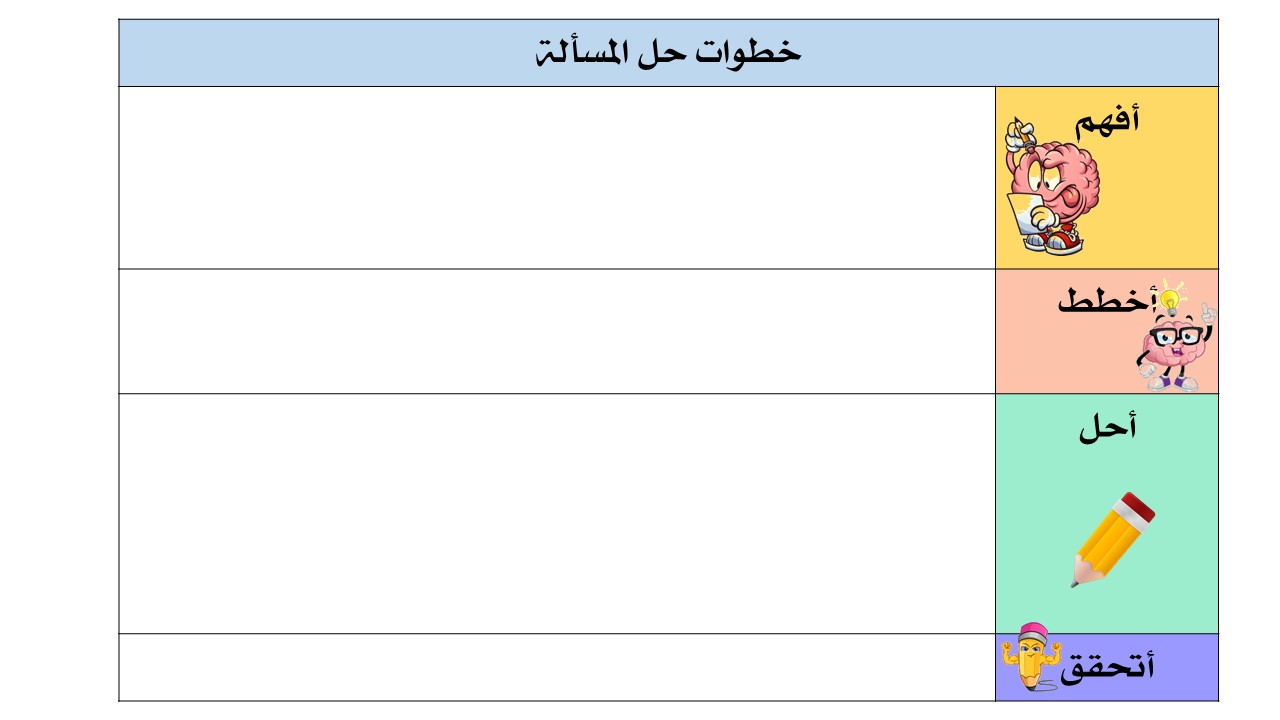 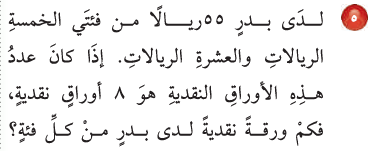 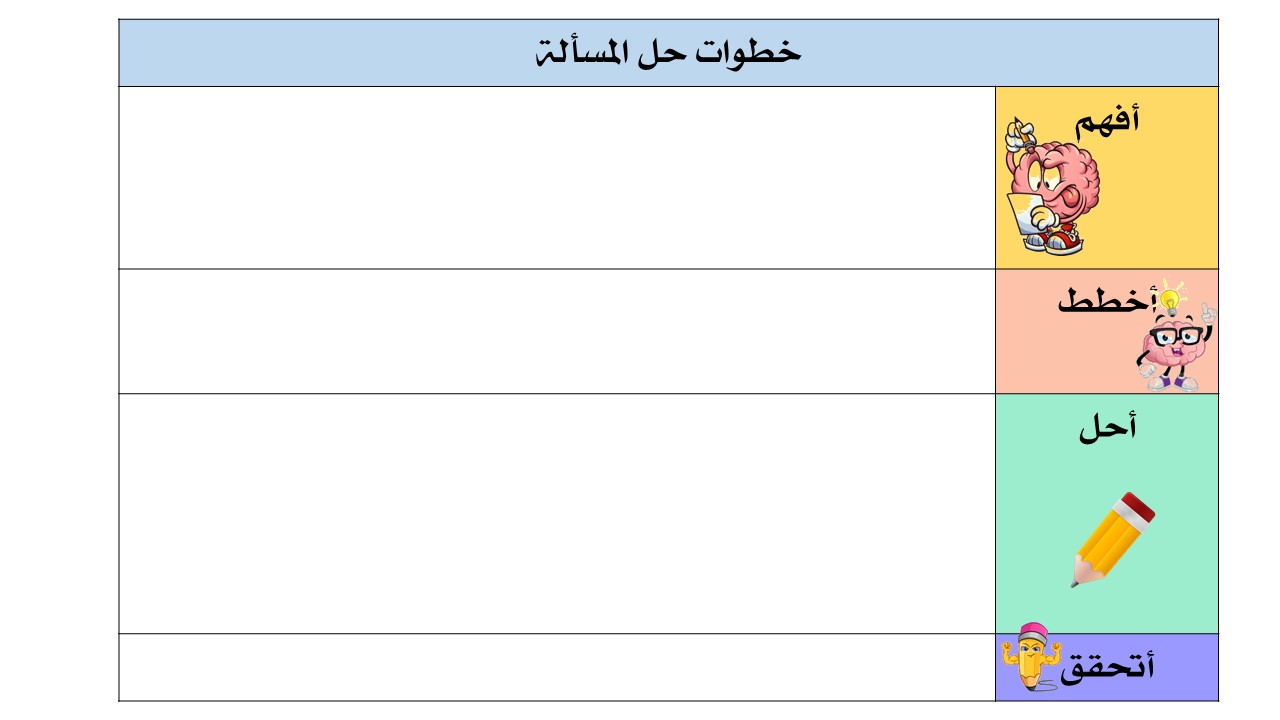 صفحة 251
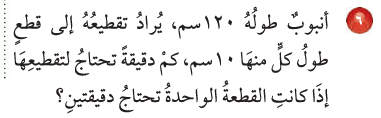 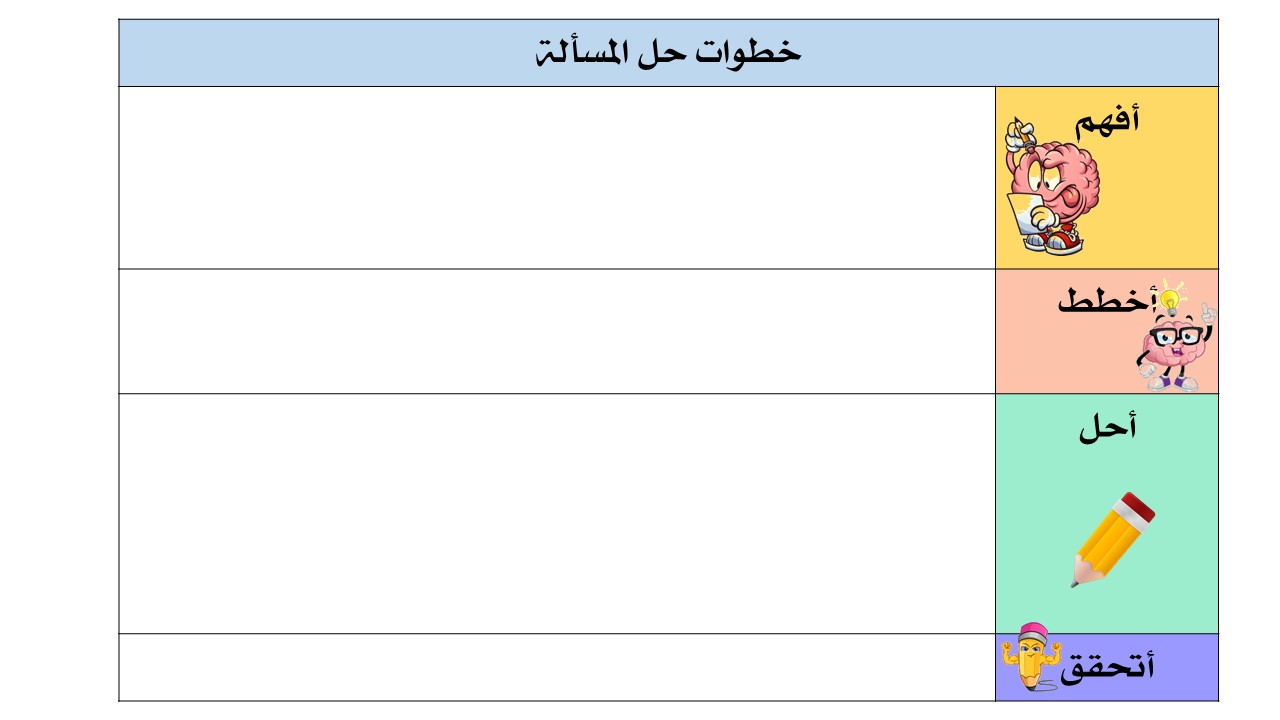 صفحة 252
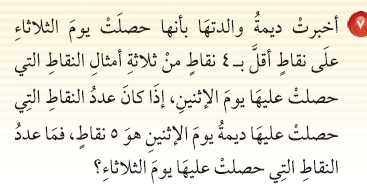 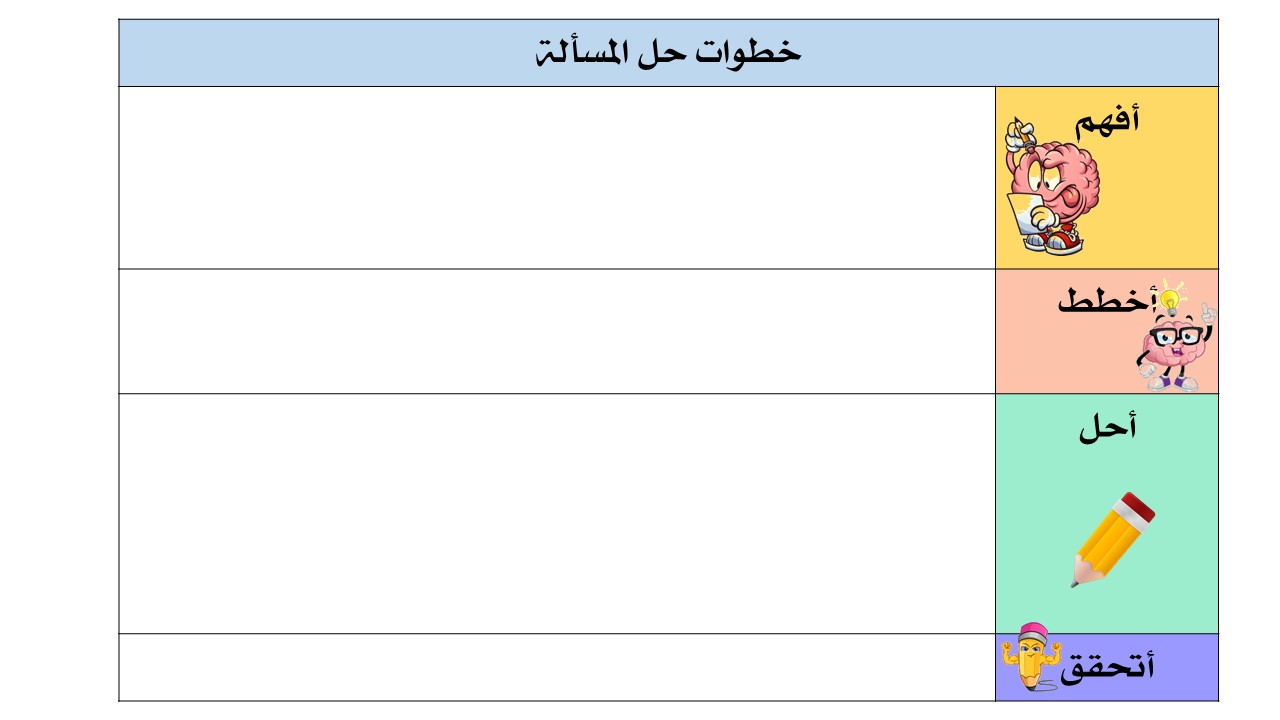 صفحة 253
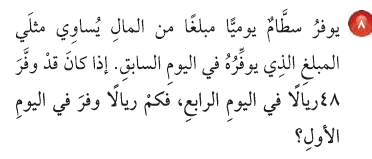 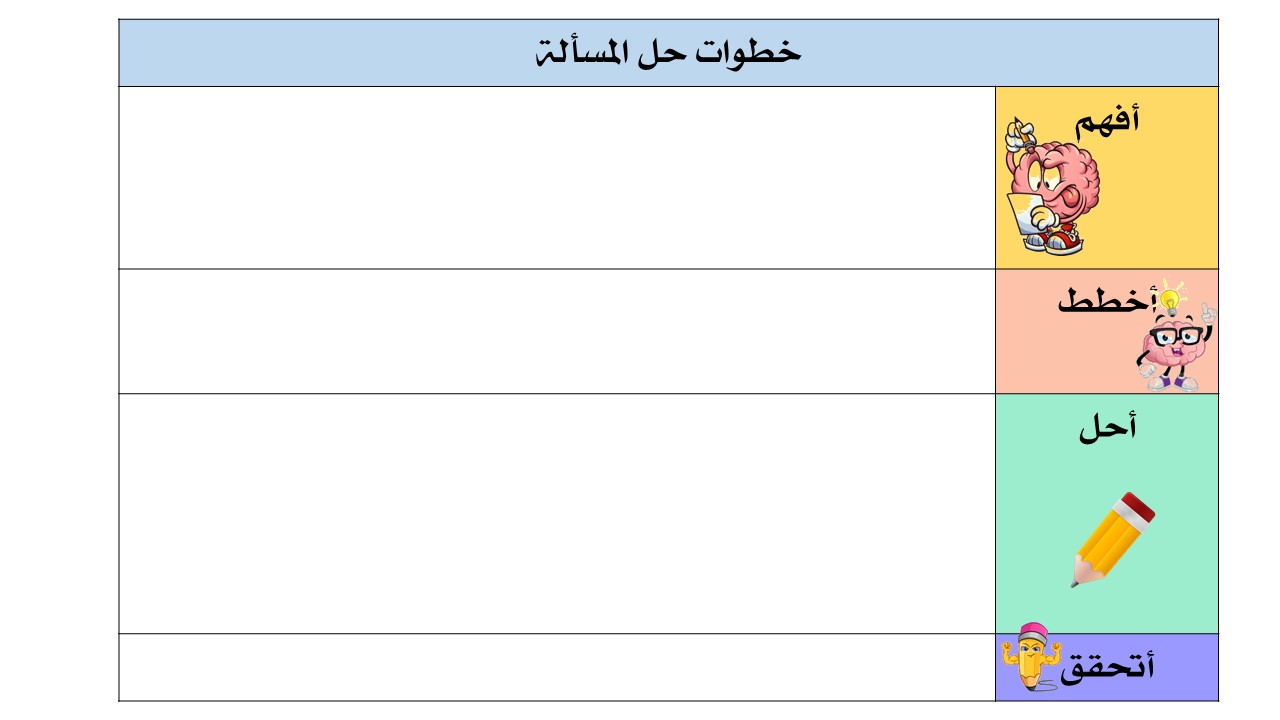 صفحة 254
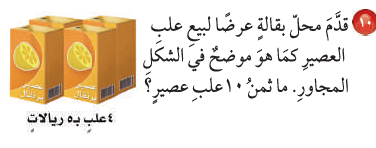 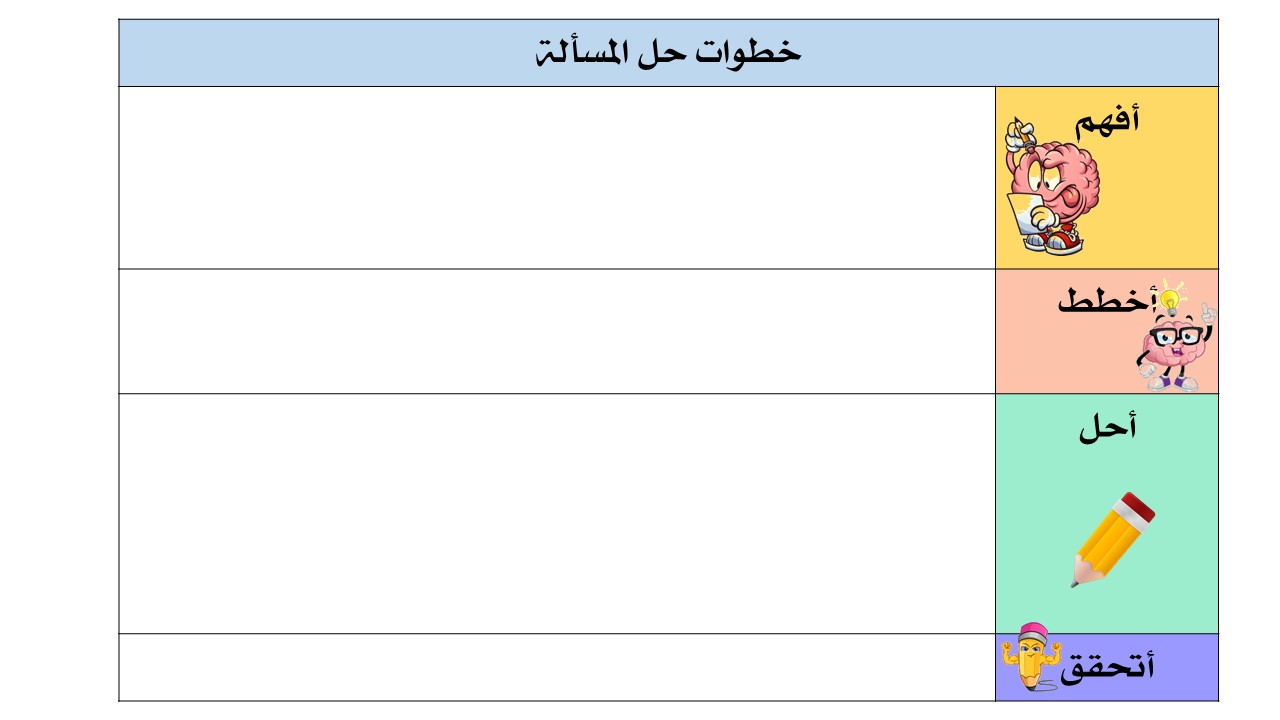 صفحة 255
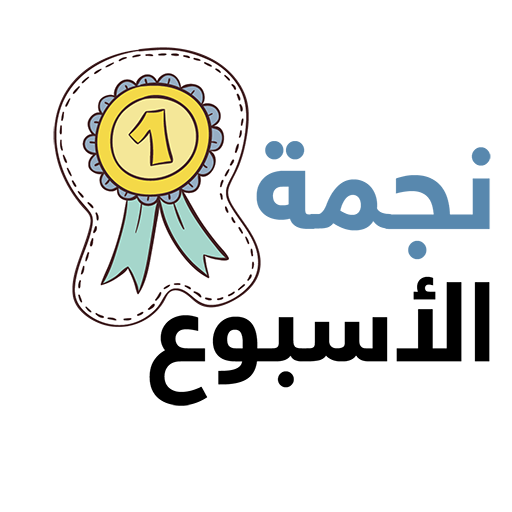 الطالبة : ............................
صفحة 256